Frightening Finances: Master Your Budget with Spooky Formulas
Cayce Lay Lamas, Director of Finance, Town of Westlake
Meg Jakubik, Director of Budget Services, Town of Flower Mound
Aaron Rector, Interim City Manager, City of Keller
Please download and install the Slido app on all computers you use
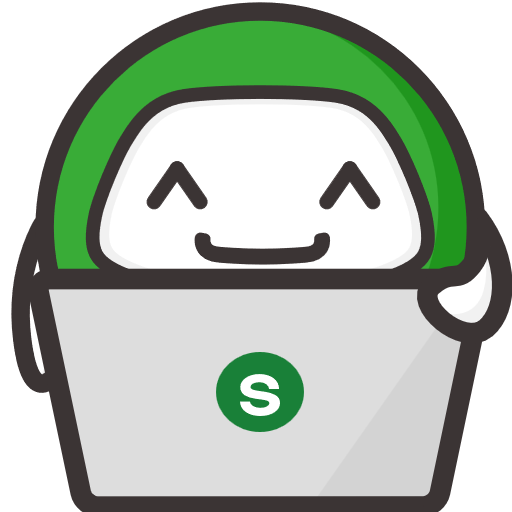 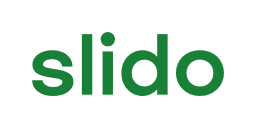 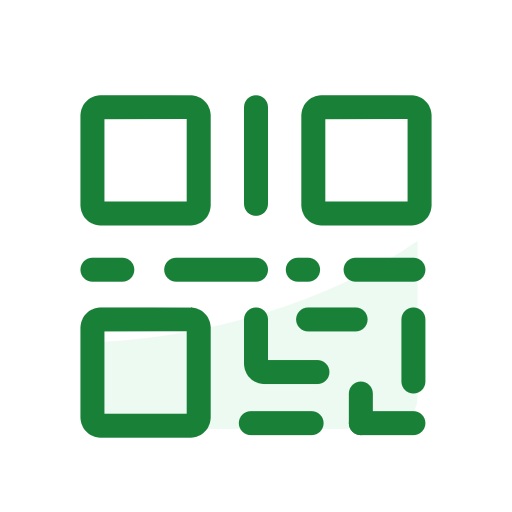 Join at slido.com#7237058
ⓘ Start presenting to display the joining instructions on this slide.
Introductions
Speakers
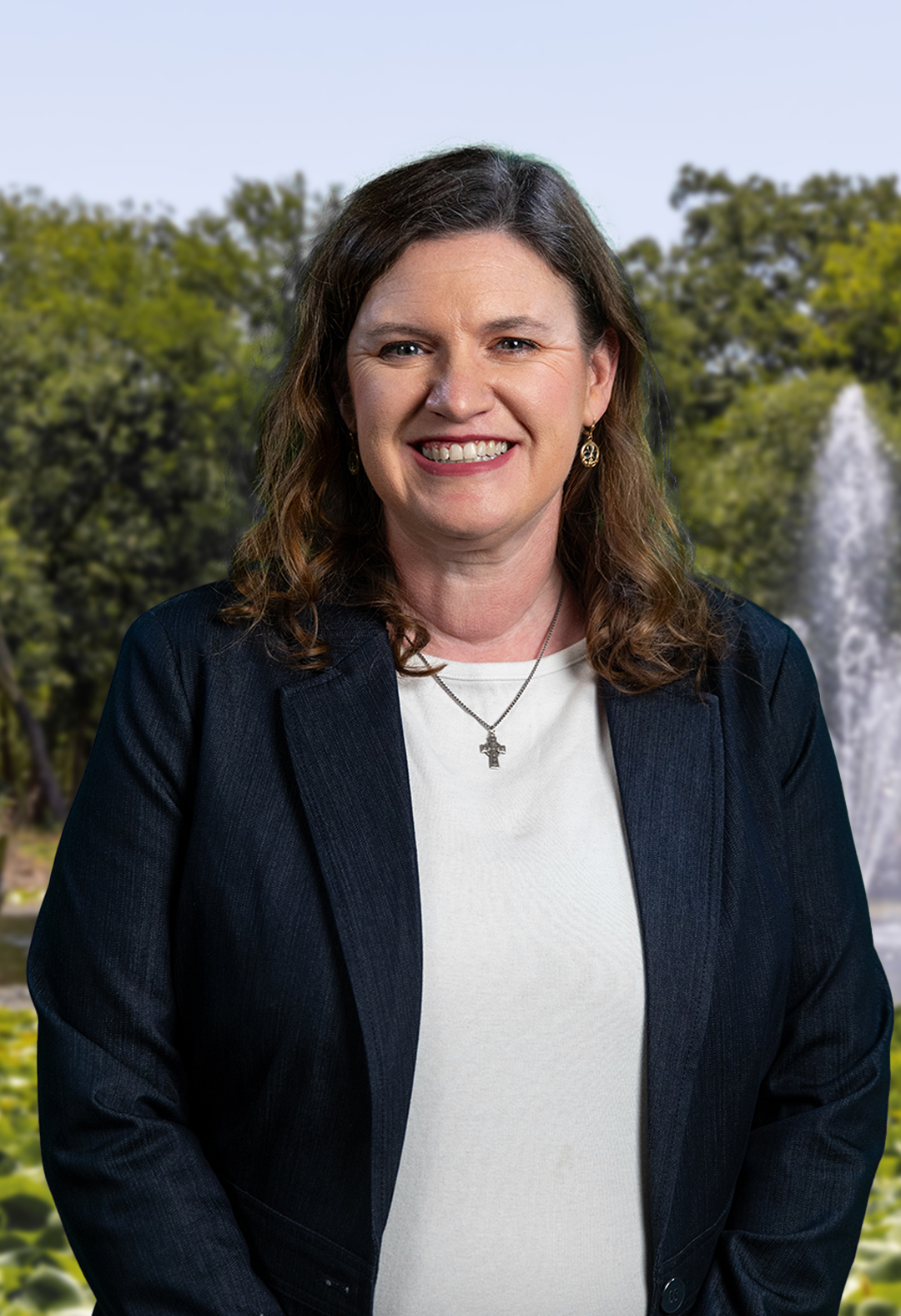 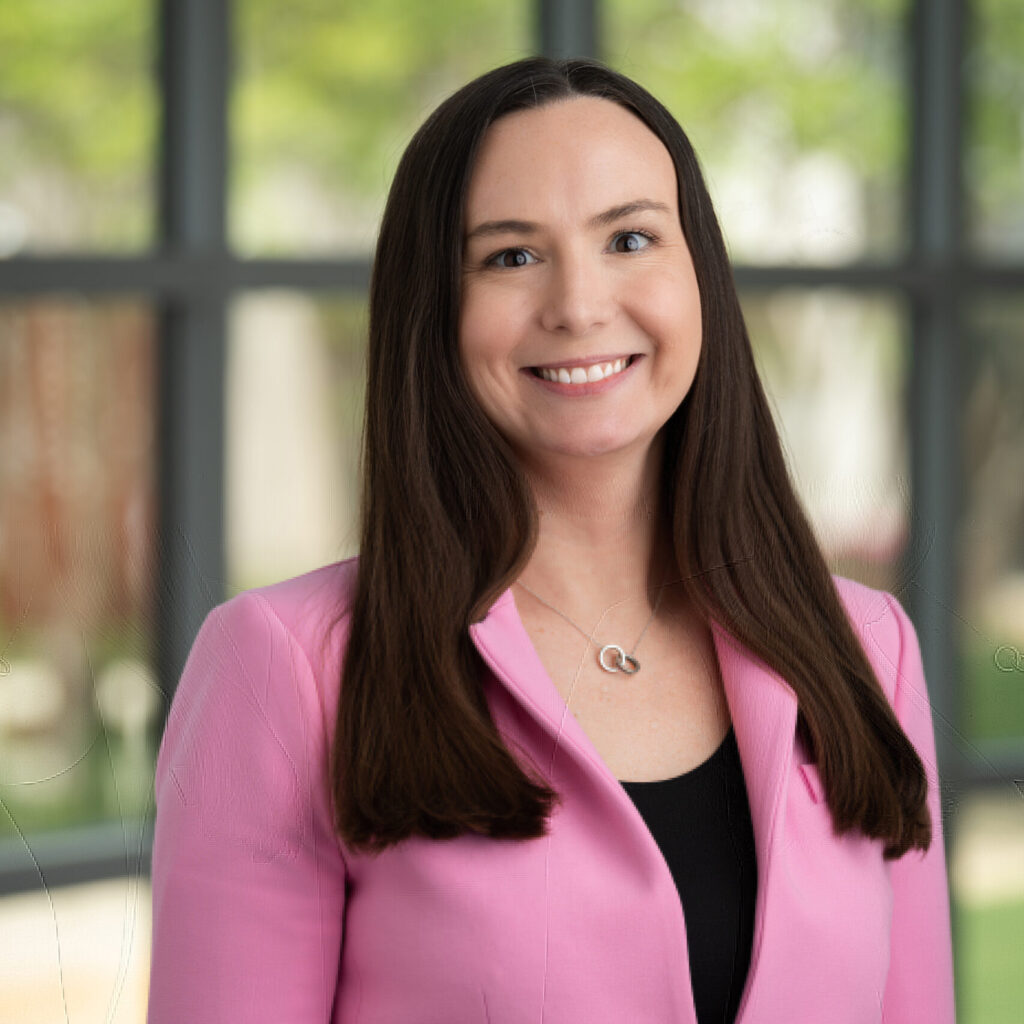 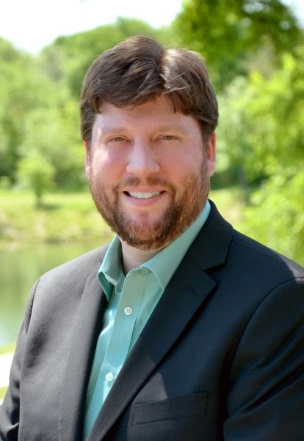 Meg Jakubik
Director of Budget Services,
Town of Flower Mound
GFOA Representative
Aaron Rector
Interim City Manager, 
City of Keller
Co-Chair Program Committee, North Area Rep
Cayce Lay Lamas
Director of Finance,
City of Westlake
Communications Chair
Agenda
Frighteningly Accurate Long-Range Forecasts – Forecast Models
Bewitching Sales Tax Forecasting – Sales Tax Models
Haunted Hourly Rates – Salary Calculations
Eerie Projections – Projecting Current Year Revenue & Expenditures
Diabolical Debt – Future I&S Rates and Debt Impact
Please download and install the Slido app on all computers you use
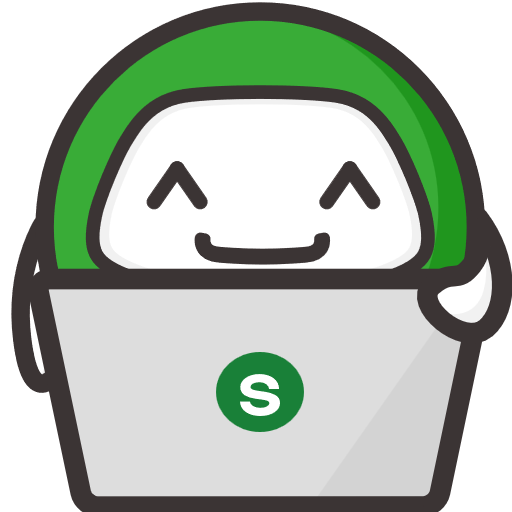 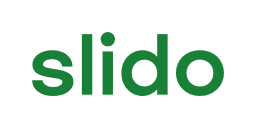 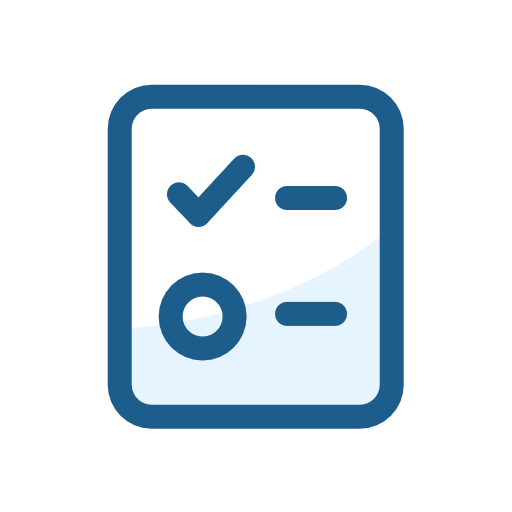 What is your budget role?
ⓘ Start presenting to display the poll results on this slide.
Please download and install the Slido app on all computers you use
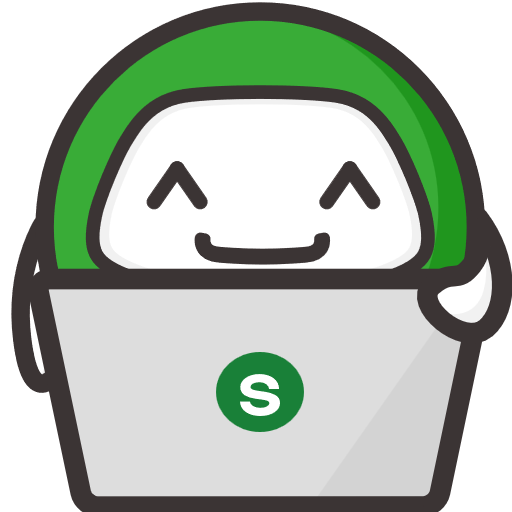 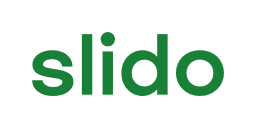 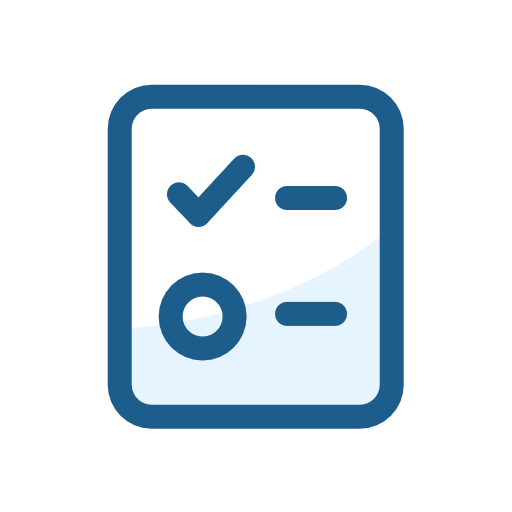 How long have you been in budget?
ⓘ Start presenting to display the poll results on this slide.
Please download and install the Slido app on all computers you use
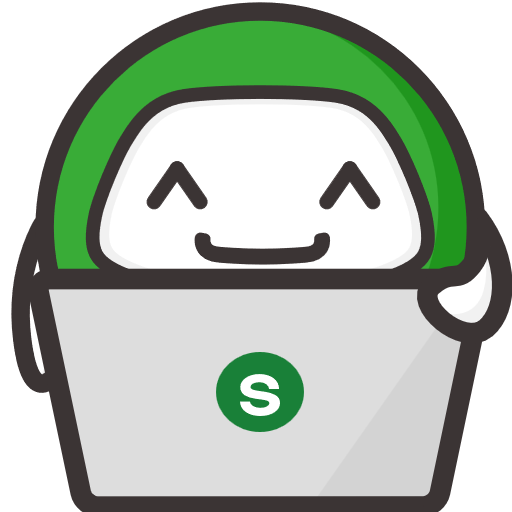 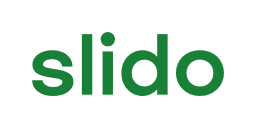 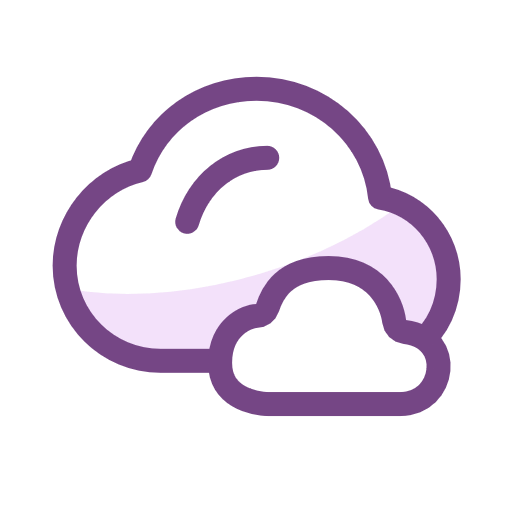 What is your ERP (Finance Software)?
ⓘ Start presenting to display the poll results on this slide.
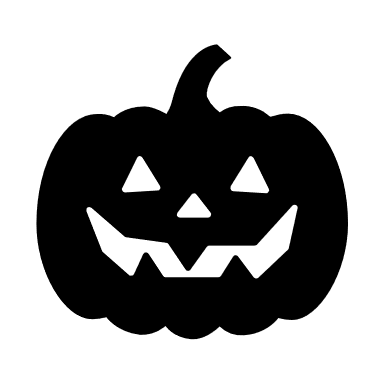 Frighteningly Accurate Long-Range Forecasts
[Speaker Notes: Cayce]
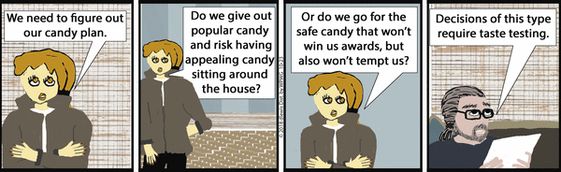 Incremental Forecasting
Utilize a known increment for a projection
The increment will differ based on judgement, most often relies on historical or gathered information
Formula
Incremental Forecasting
Example: We are projected to grow by 200 homes next year with the current developments we have in place. 

(Taxable Values From Prior Year) + (200*average taxable value/100*current tax rate) = property tax values for next year
This assumes your property tax base is not decreasing.
Trend Analysis
“Trend analysis“ estimates the growth pattern of a revenues/expenditures based on its short-term historic trend
When used in forecasting it assumes revenues/expenditures will continue to exhibit the same growth patterns
Formula
Example: 
10% = (110,000-100,000)/100,000
Trend Analysis
Trend Analysis is an analytical tool that can help you ask better questions.

Example: Sales Tax on average has gone up 11% the past two years.
You should not immediately use 11% as the projection, you should dig further to see why it increased each year.
Once you obtain the why, then you can know if the pattern will continue.
GFOA Best Practice
Financial Forecasting in the Budget Preparation Process
Forecast major revenues and expenditures – several years into the future
Key Steps
Define Assumptions
Gather Information
Preliminary/Exploratory Analysis
Select Methods
Implement Methods
Use Forecasts
14
Council Goal Setting
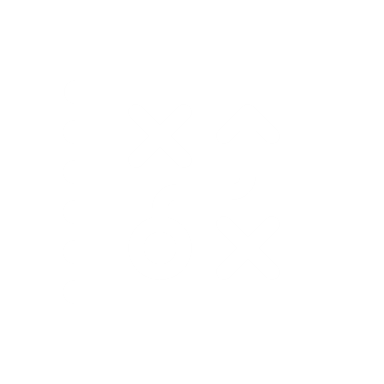 Summary of City Council Priorities
These priorities will help you forecast
Should tie to your strategic plan
Must address Compensation 
Public Safety (Largest overall Expenditure)
Reaffirm Financial Policies
Example Timeline of the Five-Year Forecast
Month 1
Month 2
Month 3
Month 4
Month 5
Develop forecast models and send forecast memo to executive leadership
Present five year forecast to Council
Initial meetings with departments and develop initial long term current service forecast
Council Goal setting session to receive policy priorities
Discuss future program changes and service delivery changes with City Management to include in forecast
16
Five Year Financial Forecast & Budget
Financial Forecast is an early financial outlook and should include all major funds
Provides an opportunity for continued Council policy discussion on upcoming annual budget
Forecast is not a budget
Forecast Methods
Call out Your Growth Assumptions
19
Other Major Funds
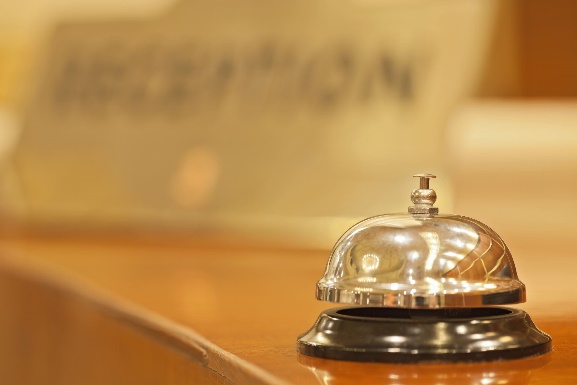 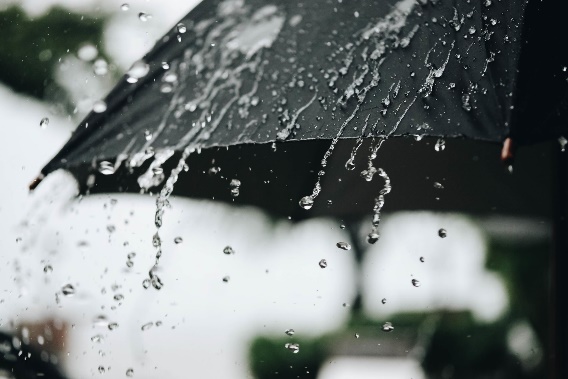 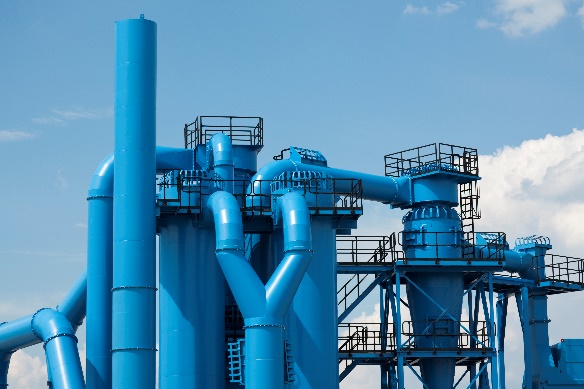 Stormwater Operations
Hotel Occupancy Tax
Water & Sewer Operations
Operational Costs
Capital Investments
Debt Issuances
Operational Costs
Capital Investments
Debt Issuances
Fee on Hotel Room Stays
Occupancy rates
Allowable expenses
Expenditure Assumptions
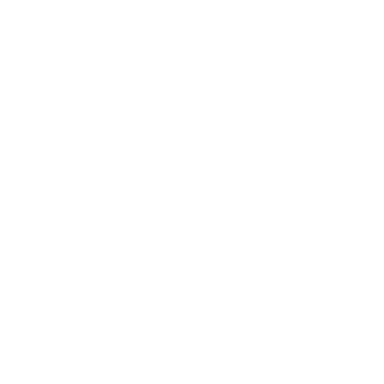 Personnel Calculations
Use current employees as a base
Include any step-plan increases
TMRS Forecast
Healthcare assumptions
Consumer Price Index
Multi-year contracts, grant cash matches, operating costs from capital projects
Financial Policies and Council Direction
Economic Outlook & Perspective
A forecast of the City’s finances recognizes that the fiscal health is directly linked to the success of local, national, and global economies
Unemployment rate and employment growth
CPI growth
Housing prices and inventory
Hotel demand
Know what is applicable to your community
Provide an Overview
City of Bedford Long Range Plan
[Speaker Notes: Meg]
Excel Worksheet – Recession Planning
Questions
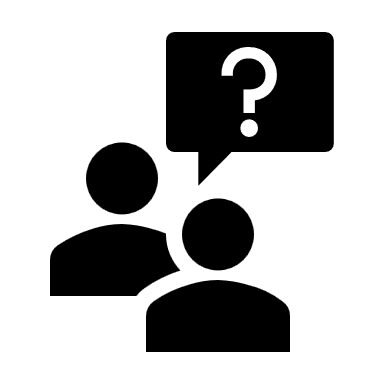 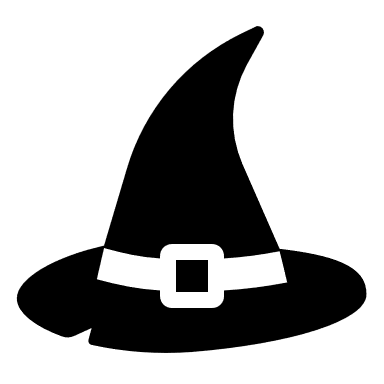 Bewitching Sales Tax Forecasting
[Speaker Notes: Meg]
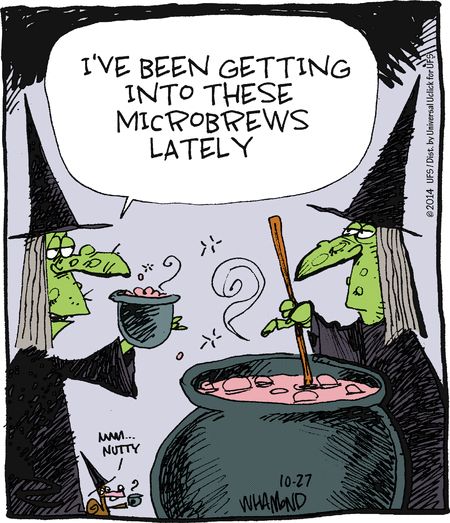 Please download and install the Slido app on all computers you use
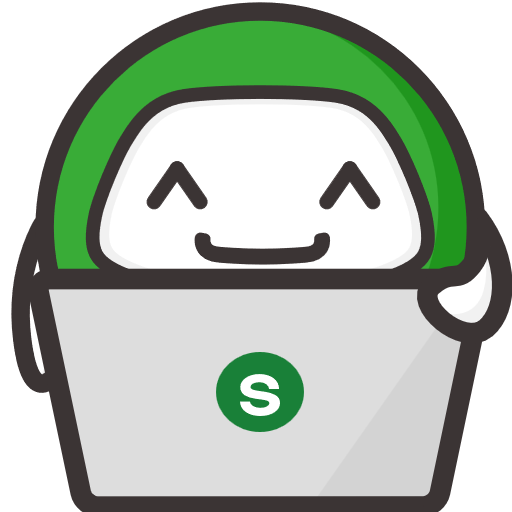 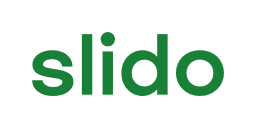 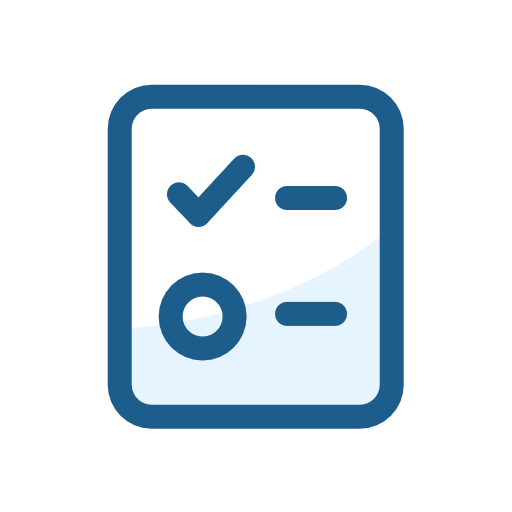 How accurate is your internal sales tax modeling?
ⓘ Start presenting to display the poll results on this slide.
Sales Tax Calculation
Use a conservative trend approach
Request the Comptroller Confidential Detail report
Excel / Access
Third party software
Formula Concept
1. Determine the Base = Overall Sales Tax – Opened in Year 
2. Average annual base growth = ~ % to increase 
3. Add annual impact of opened in year
4. Add known opening development – Use leakage discount 
5. Subtract one-times & corrections
6. Total for estimate
Helpful Links - Sales Tax
Comptroller Confidential Information Report Request Info
https://comptroller.texas.gov/transparency/open-data/by-request.php
Comptroller Monthly Payment Detail
https://mycpa.cpa.state.tx.us/allocation/AllocDetail
Comptroller Sales Tax Publications – What is Taxable
https://comptroller.texas.gov/taxes/publications/#sales
Things to Consider – Sales Tax
Comptroller Confidential Information 
New Development Spike
Development Saturation
City Border Activity
On-Line Sales Activity
Economic Development
Insight on Market
380 Agreements
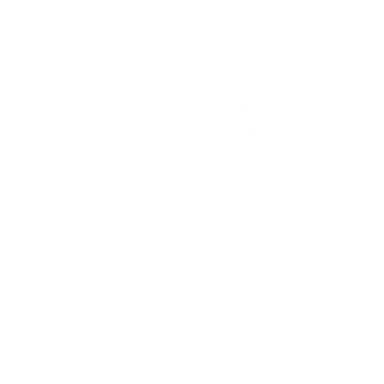 Excel Worksheet – Sales Tax Projections
Software Options – Sales Tax & Property Tax
Questions
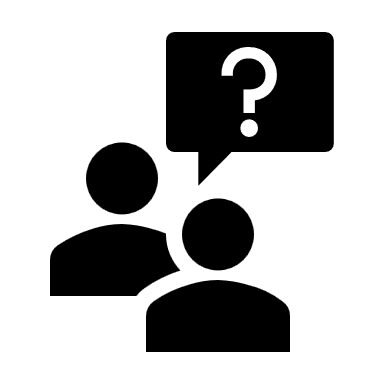 Break
Please download and install the Slido app on all computers you use
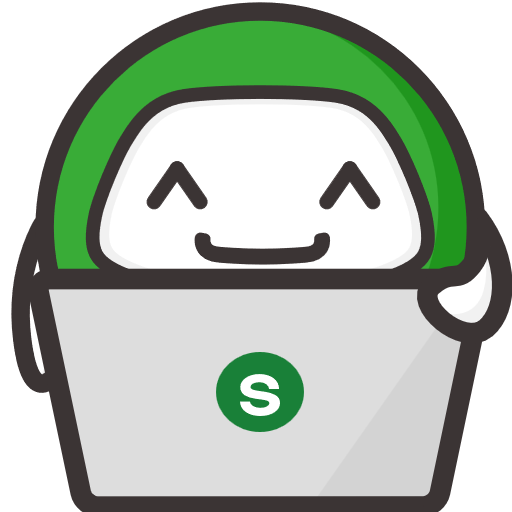 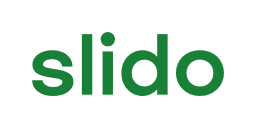 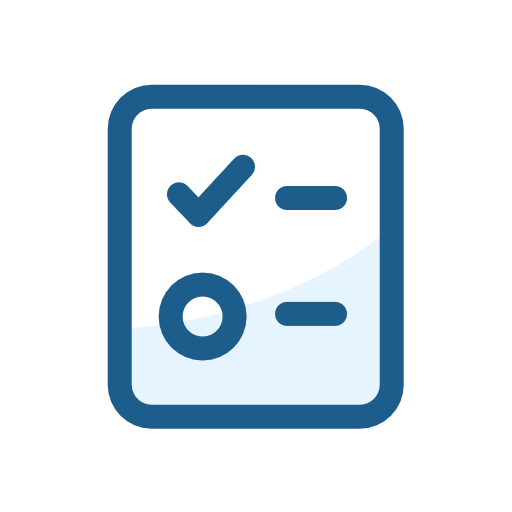 What is your favorite upcoming holiday?
ⓘ Start presenting to display the poll results on this slide.
Please download and install the Slido app on all computers you use
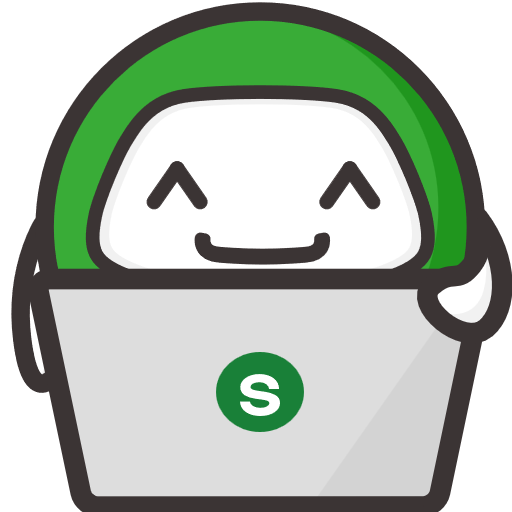 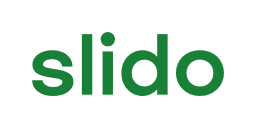 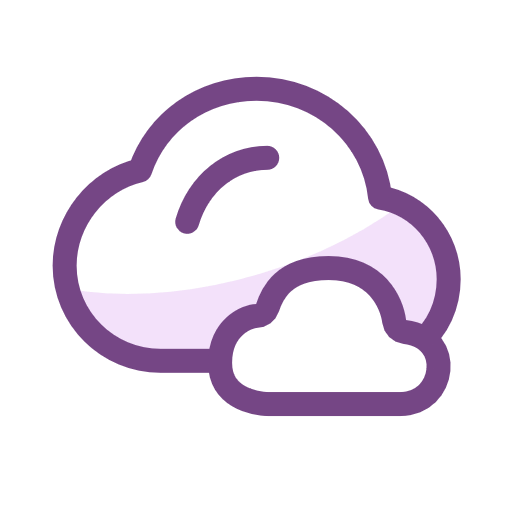 What is your favorite candy?
ⓘ Start presenting to display the poll results on this slide.
Please download and install the Slido app on all computers you use
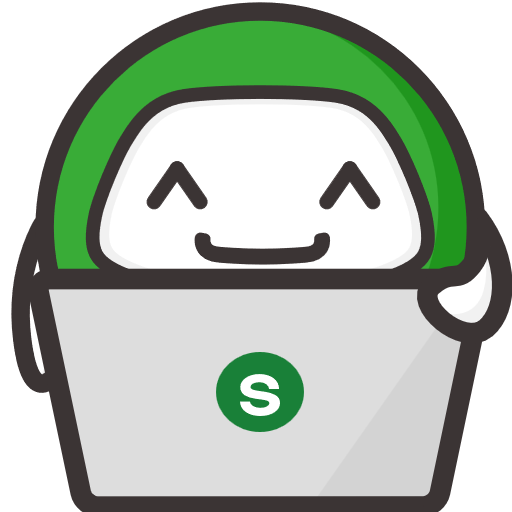 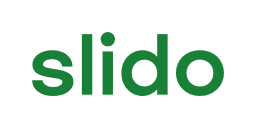 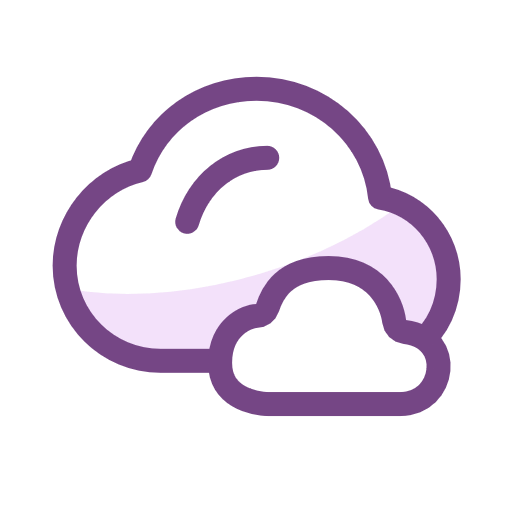 What is your favorite scary movie?
ⓘ Start presenting to display the poll results on this slide.
Haunted Hourly Rates
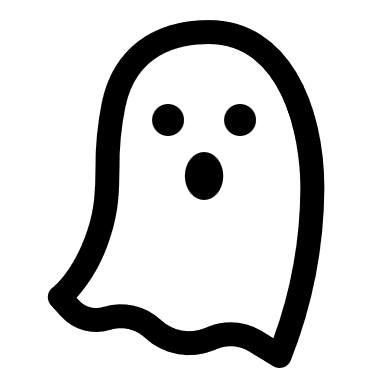 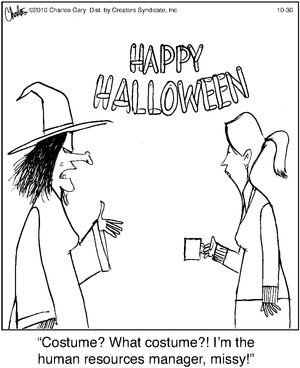 Please download and install the Slido app on all computers you use
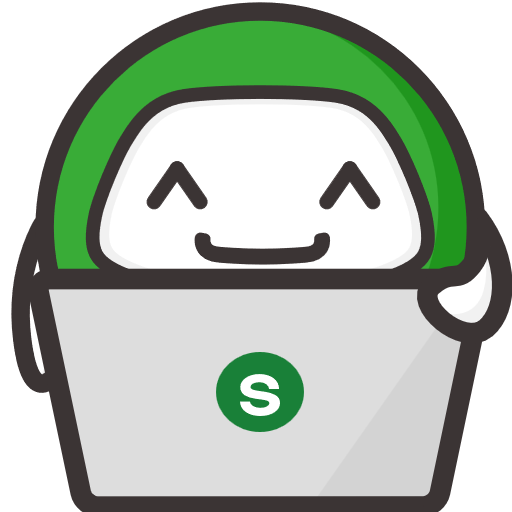 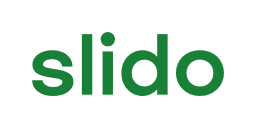 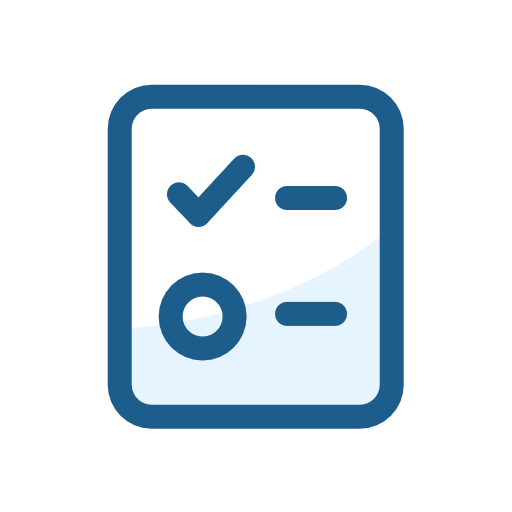 What unique salary challenges does your organization face?
ⓘ Start presenting to display the poll results on this slide.
Salary Calculations
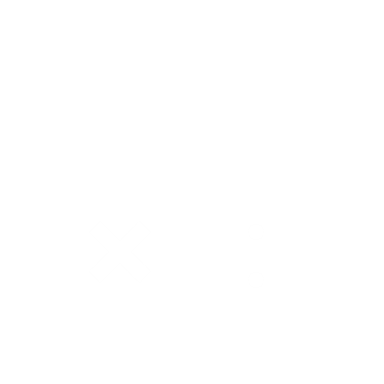 Non-Exempt = Hourly rate x 2080 hours 
Exempt = Bi-weekly rate x 26 weeks
Public Safety = Varies by City
Part-Time = 
“Full-Time” – Library Staff 
Temporary/Seasonal – Lifeguards
Overtime = Base on average spending or allocate per employee
Education/Certificate
Allowances 
Longevity
Compensation Adjustments (CA)
Market – Adjustment tied to changes in comparison cities
COLA – Adjustment tied to changes in economy/inflation
Merit – Performance based pay
Reclassification – Change in job responsibilities
Step Plan – Pay schedule outlining salary per year with entity
Lump Sum – One-time payment
Benefits
Salary Based Benefits
Retirement – TMRS (3 Months at Current Rate; 9 Months at New Rate)
Worker’s Compensation
Life Insurance
Social Security/Medicare
Fixed Benefits
Health/Dental Insurance
HSA Contribution
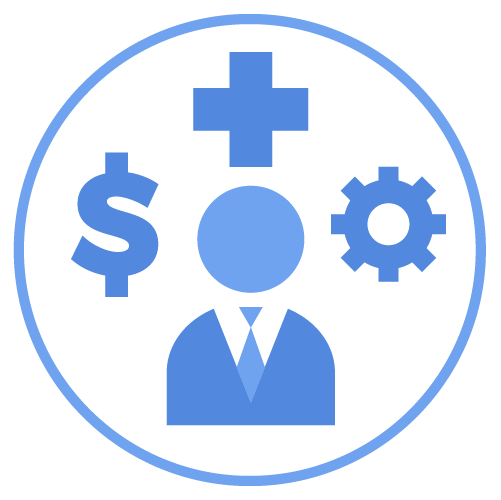 Compensation Formula
Salary X (CA*% of year) + Other Comp = Compensation

Compensation X (TMRS+WC+LI+SS/MC) = Salary Benefits

Insurance Cost + HSA = Fix Benefits  

Personnel Costs
Excel Worksheet – Compensation Example
Software Options– Compensation Example
Questions
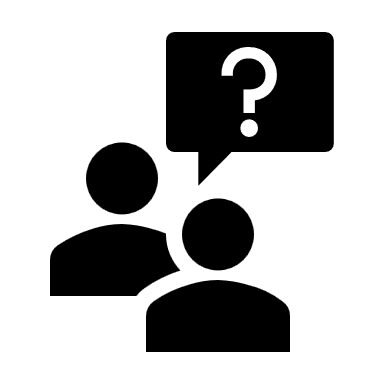 Eerie Projections
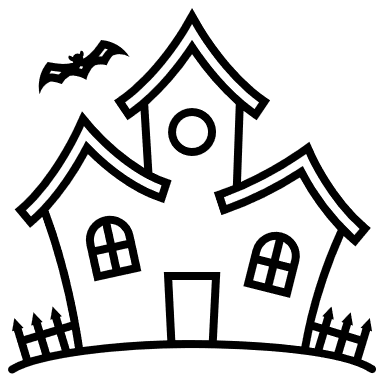 [Speaker Notes: Meg]
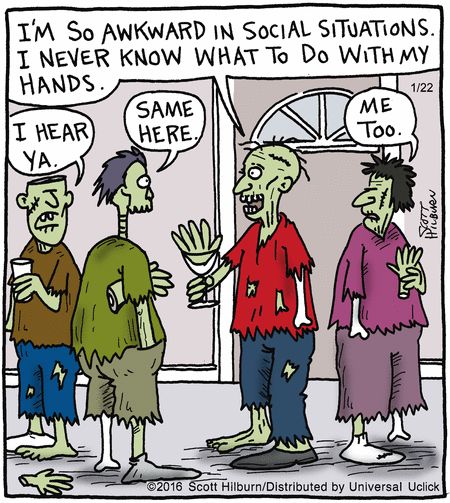 Department (Non-Personnel) Projections
Department input is necessary for most accurate current year spending projections
Challenges 
ERP Software Limitations
Departments turn in all projections as BUDGET!
Department users have limited financial backgrounds
Information Gathering
Department User Assistance & Reminders
Include filters for G/L Columns
Allow for manual adjustments
Hide reference columns in worksheet
Enter projections into ERP/Operational Budgeting Software
53
Excel Worksheet – Current Year Projections: Revenue & Expenditures
Questions
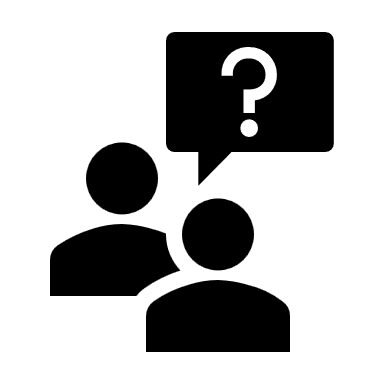 Diabolical Debt
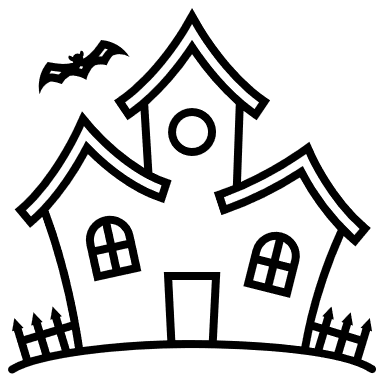 [Speaker Notes: Meg]
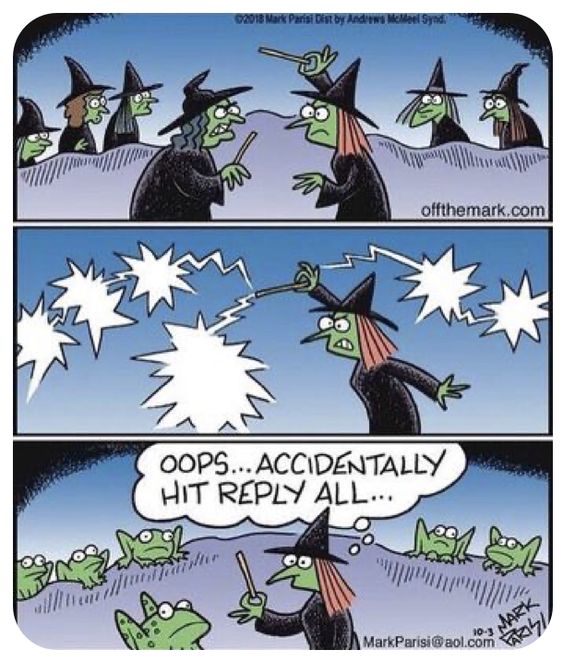 FY 2024-25 Debt Service Summary
^ - Five-Year CIP includes ~$32M in CO’s
FY 2024-25 Water/Wastewater Obligations - Current
Water/Wastewater Obligations – Current & Proposed
Future Debt ends in FY 49
DEBT & CAPACITY
OPPORTUNITIES TO REFINANCE & CAPTURE INCREMENT
[Speaker Notes: This is accomplished by utilizing refinancing strategically to make larger up front payments, which also saves on interest costs.]
Estimated Debt Formula
PMT (Rate, NPER, PV)
Rate = Estimated Interest Rate
NPER = Number of Payments/Years
PV = Present Value – Issuance Amount

Enter a negative symbol before formula
Questions
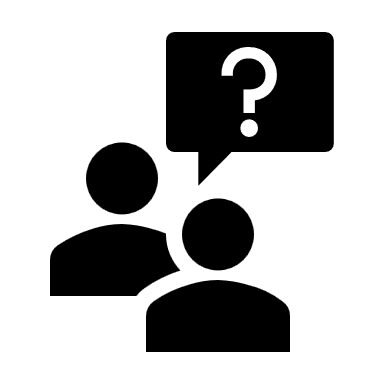 Contact Information